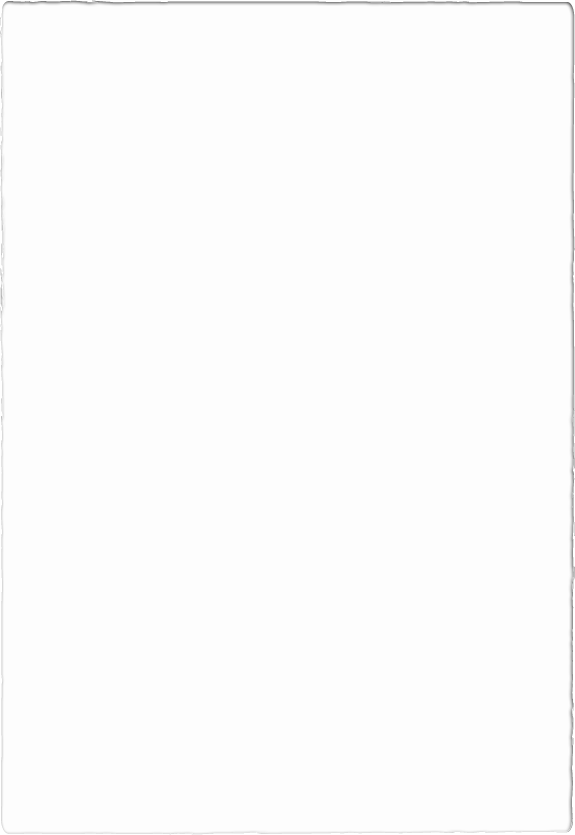 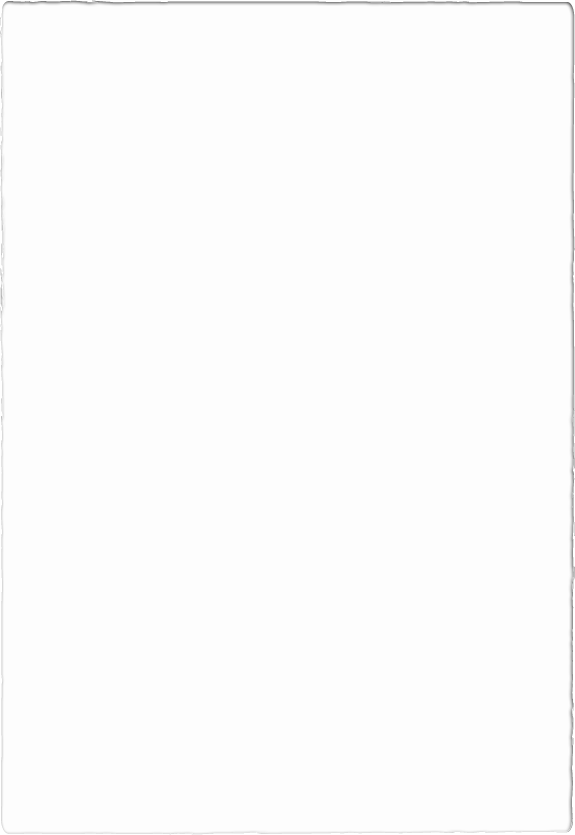 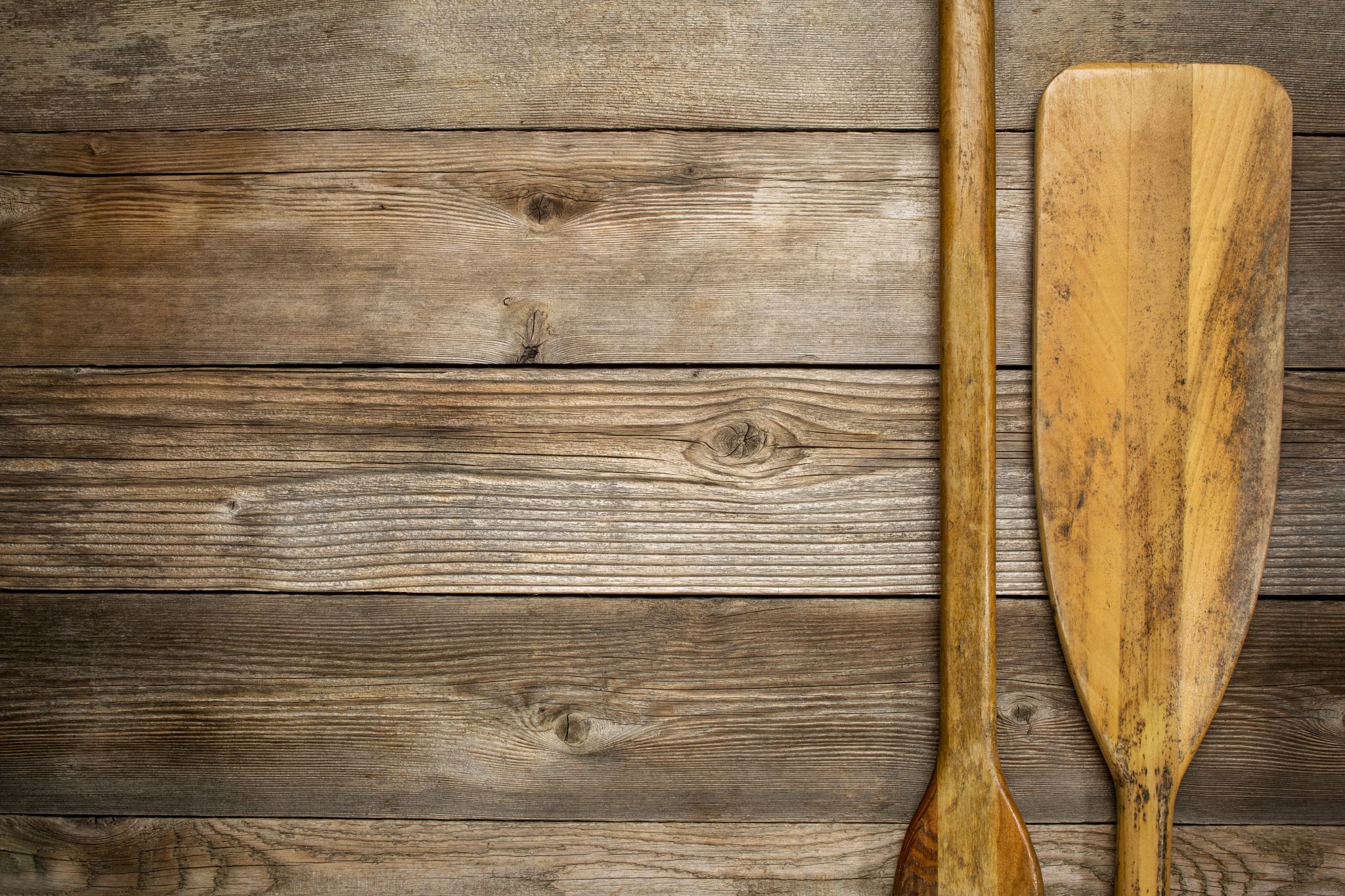 CENE 476 Proposal PresentationConcrete Canoe: Agassiz
By: Carl Wilson
	  Conrad Senior
	  Kristen Rasmussen
	  Logan Grijalva
 	  Stephan Henderson

Date: 12/6/19
1.0 Project Understanding
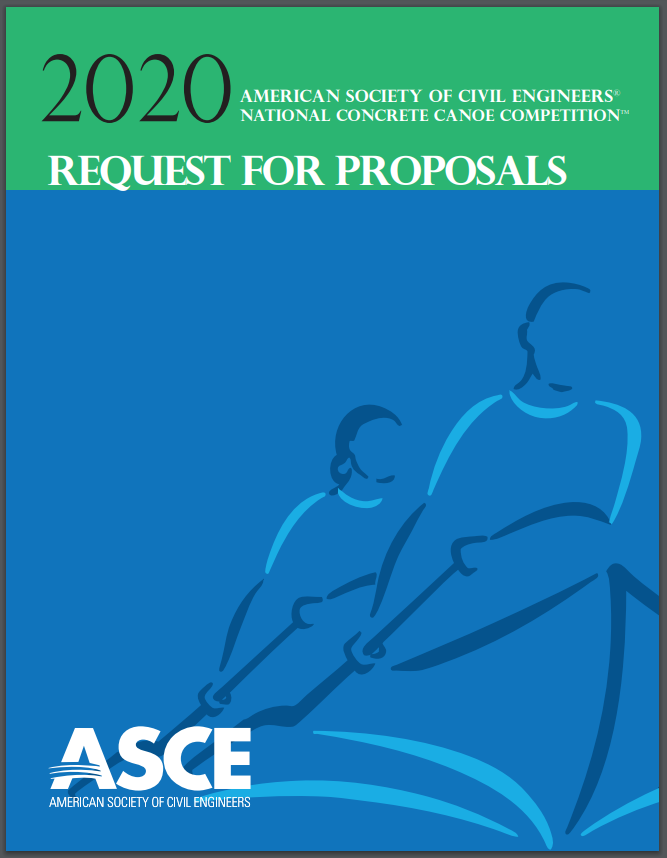 1.1 Project Purpose
The National Concrete Canoe Competition (NCCC) is an annual competition that is put on by American Society of Civil Engineers (ASCE). 
NCCC publishes a Request for Proposal document that all teams must abide by. They also provide teams with two addendums with more details about the Presentation and Durability & Repairs.
These documents are released in the fall prior to the competition in spring.
2
Figure 1: NCCC Request for Proposals [1]
1.0 Project Understanding Cont’d
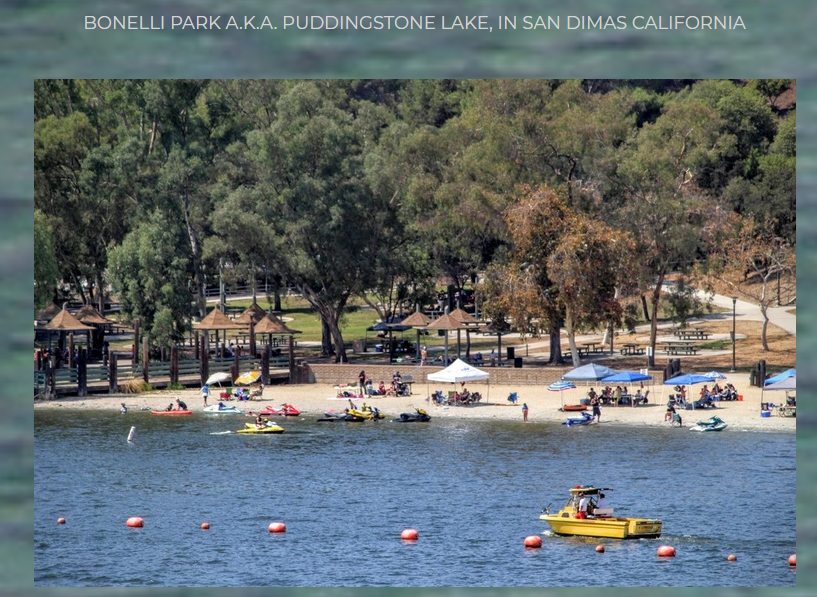 1.2 Project Background
This year’s PSWC is hosted by
 California State Fullerton on April 1-4
Previous Conferences Placement 
2017 NAU placed 8th
2018 NAU placed 9th
2019 NAU placed 11th
Figure 2: Puddingstone Lake, San Dimas, California [2]
3
1.0 Project Understanding Cont'd
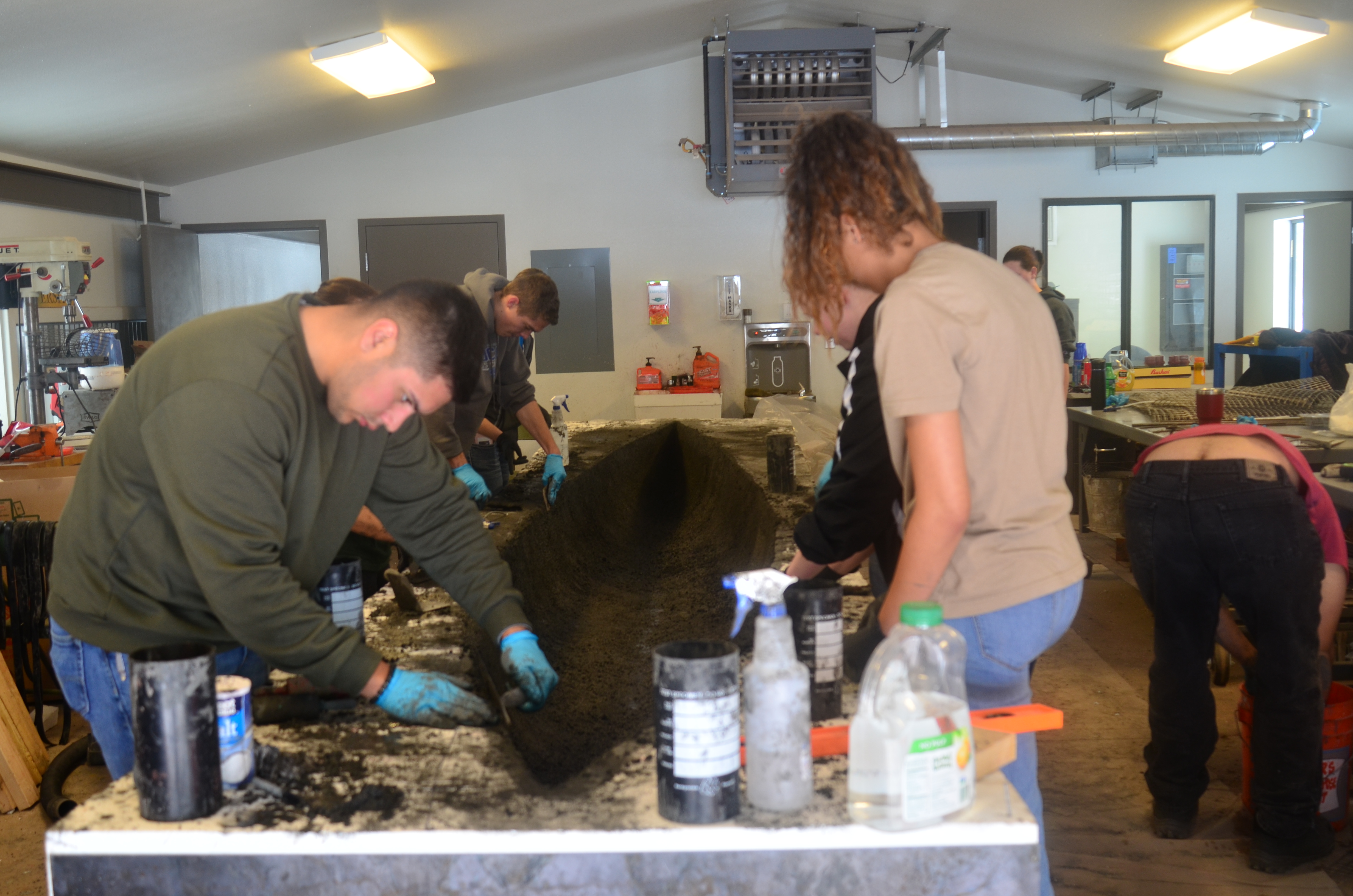 1.3 Technical Considerations
Hull Design 
Concrete Mixture 
Structural Capacities
Canoe Construction 
Aesthetics 
1.4 Potential Challenges 
NCCC Rule Changes 
Mix Design 
Post Tensioning 
Mix Placement
4
Figure 3: Volcanoe Final Pour Day
Photo Credit: Carl Wilson
1.0 Project Understanding Cont'd
1.5 Stakeholders
Northern Arizona University 
Northern Arizona University's College of
    Engineering, Informatics, and Applied Sciences 
    (CEIAS)
NAU ASCE Student Chapter 
Client – Mark Lamer (Engineering Professor)
Team Sponsors
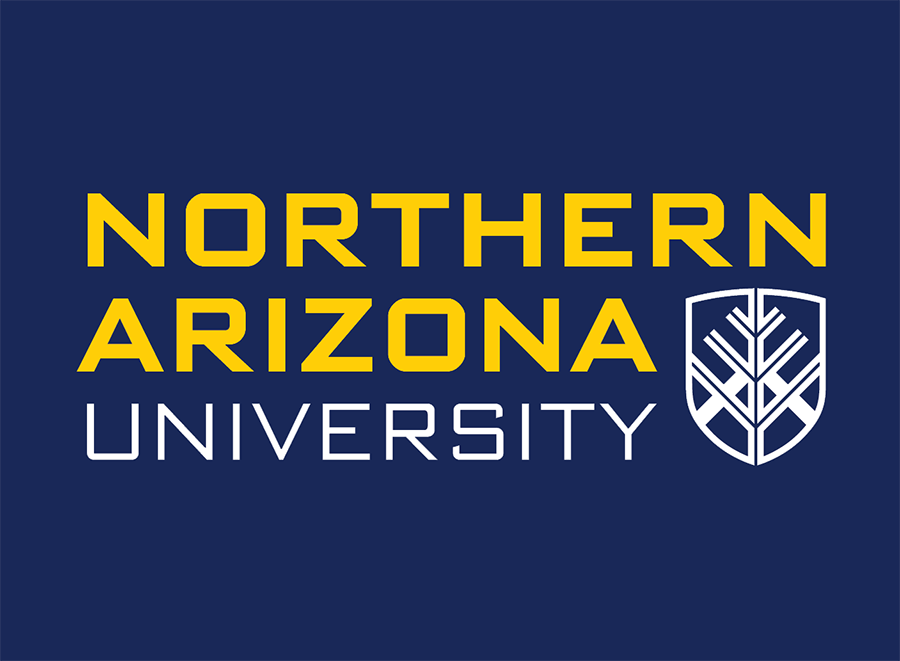 Figure 4: NAU Logo[3]
5
2.0 Scope of Services
Task 1: Mix Design 
Task 1.1 Material Research 
Task 1.2 Material Acquisition 
Task 1.3 Initial Mix Design 
Task 1.4 Initial Mix Testing 
Task 1.5 Alternative Mix Design Testing 
Task 1.6 Final Mix
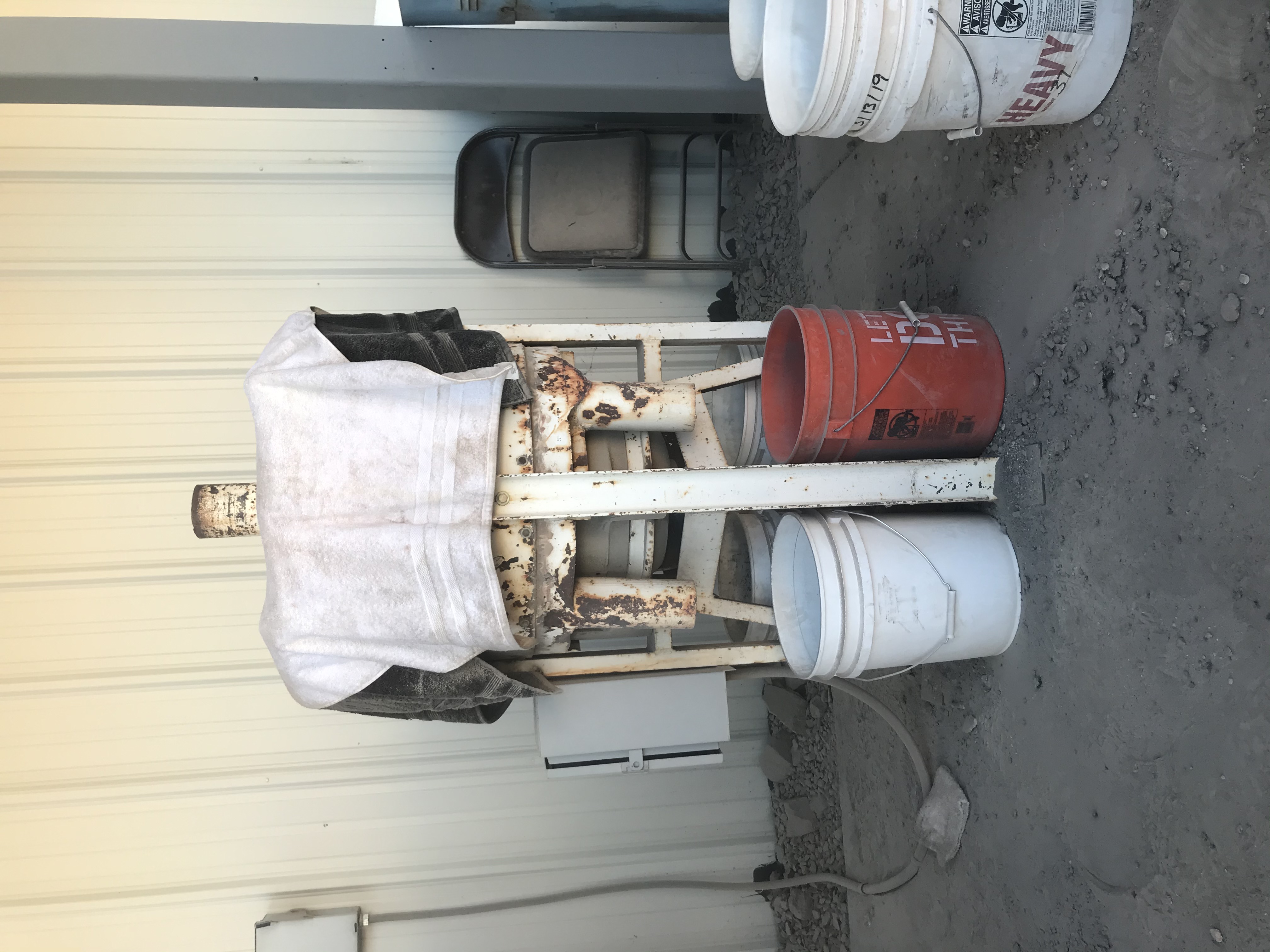 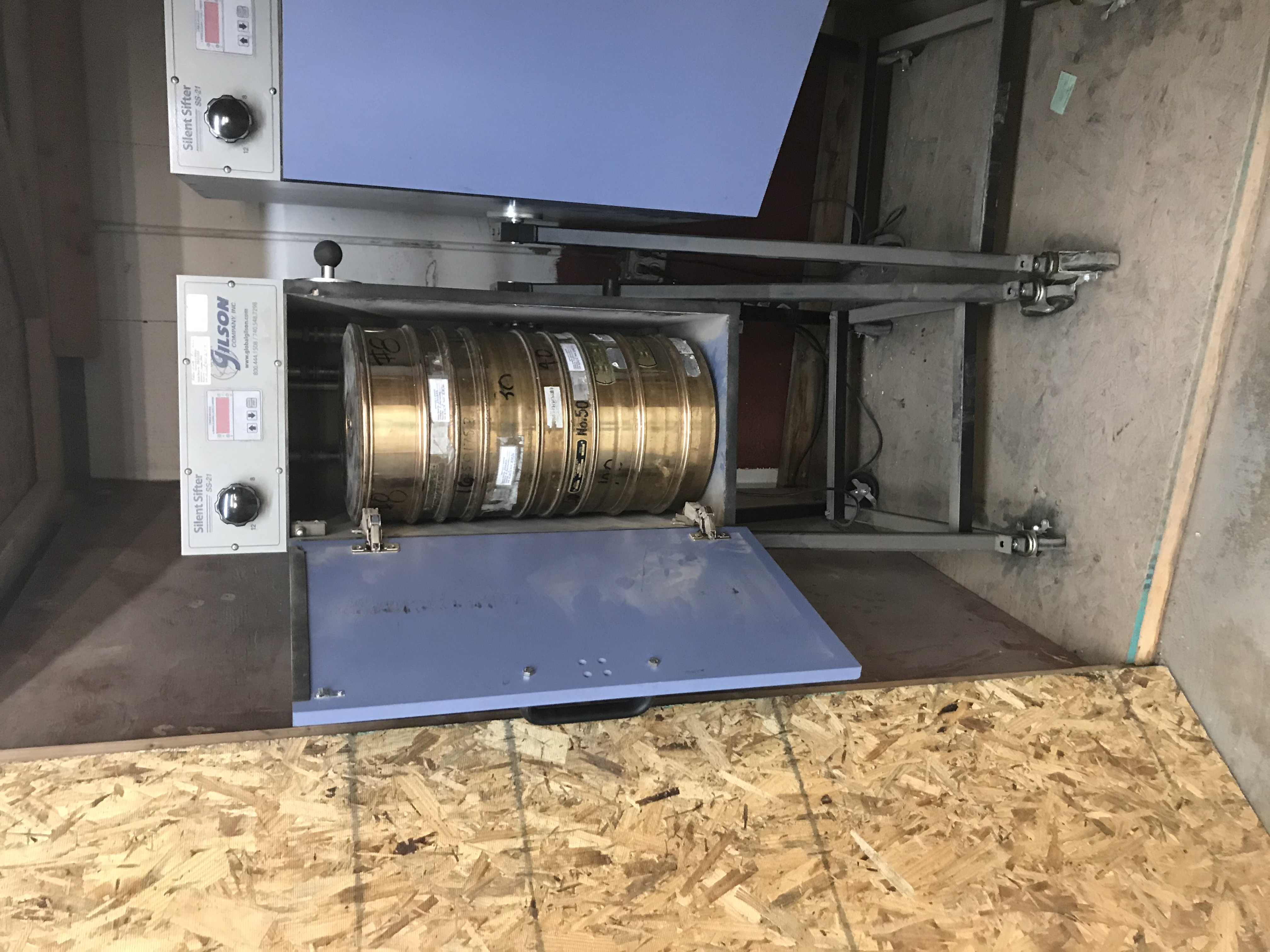 Figure 5: Barrell Crusher
Photo Credit: Conrad Senior
Figure 6: Sieve Gradation 
Photo Credit: Conrad Senior
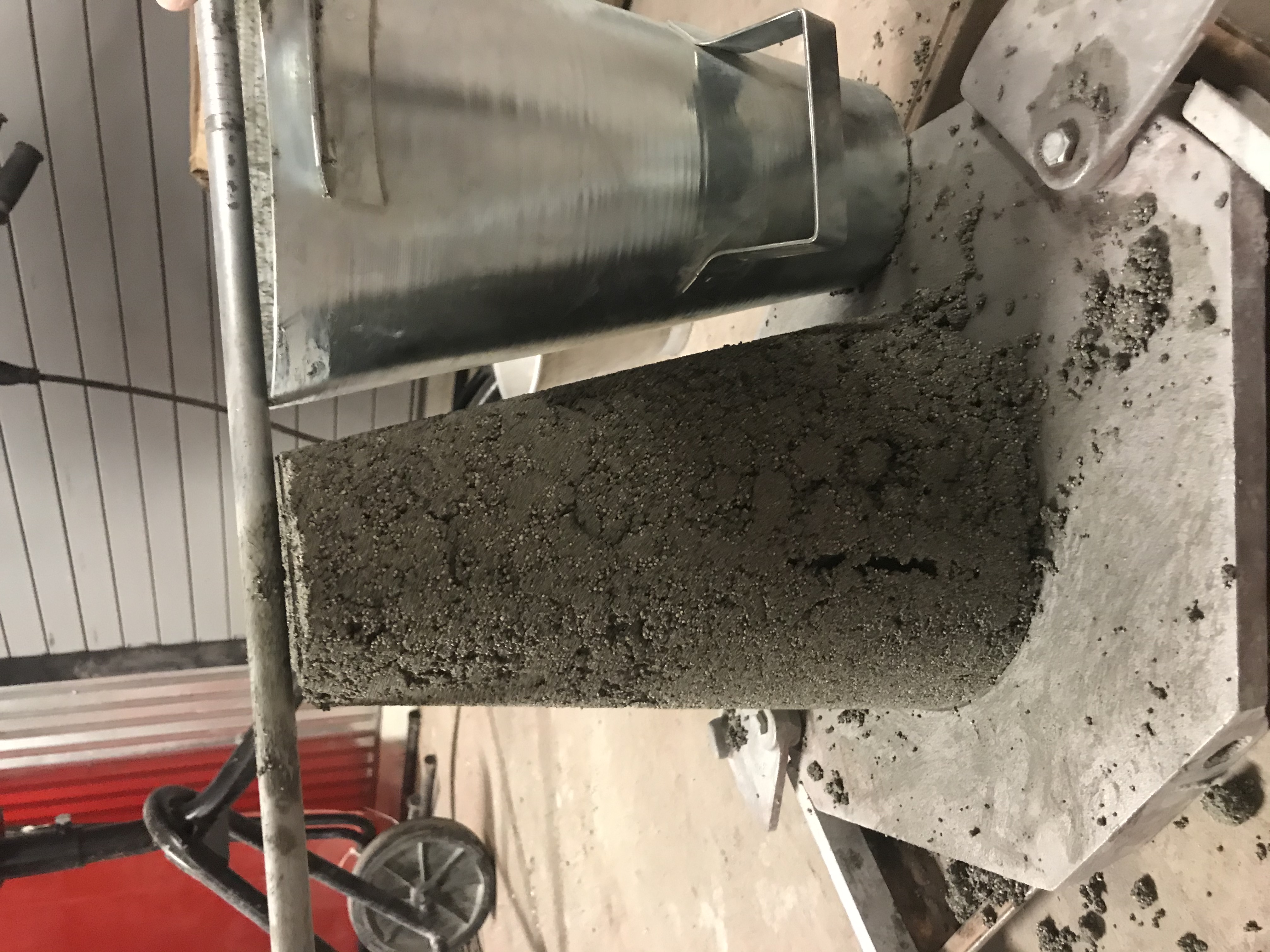 6
Figure 7: Slump Test 
Photo Credit: Conrad Senior
2.0 Scope of Services Cont'd
Task 2: Hull Design 
Task 3: Structural Design
Task 3.1 Calculation 
Ex. Buoyancy, Moment,
     Shear, Cracked Analysis
Task 3.2 Mesh Selection
Task 3.3 Material Testing 
Task 3.4 Post - Tensioning Placement
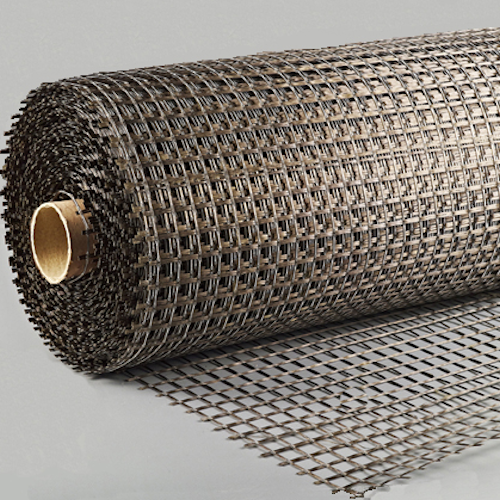 Figure 8: Basalt Mesh [5]
7
2.0 Scope of Services Cont'd
Task 4: Construction 
Task 4.1 Set Up 
Task 4.2 Practice Pour 
Task 4.3 Final Pour
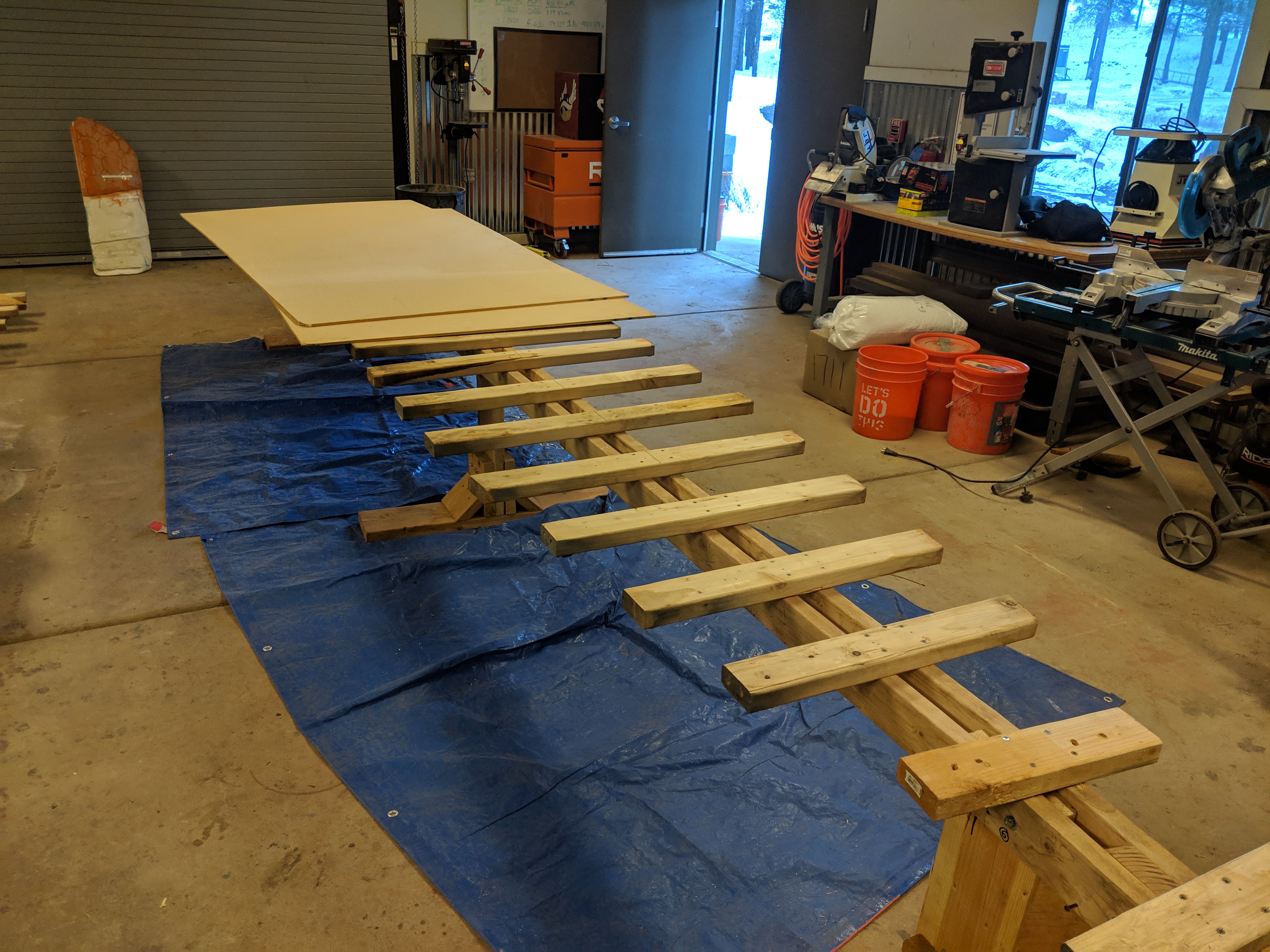 Figure 9: Male Mold Pour Table
Photo Credit: Conrad Senior
8
2.0 Scope of Services Cont'd
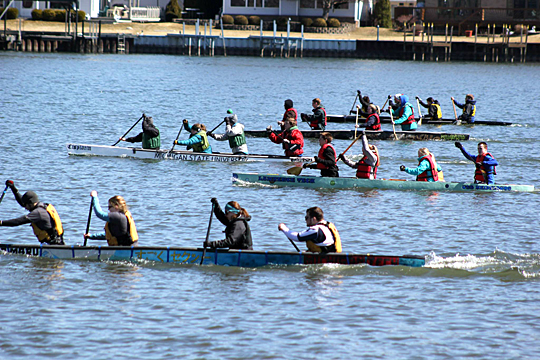 Task 5: Conference 
Task 5.1 Presentation 
Task 5.2 Report 
Task 5.3 Races 
Task 5.4 Display
Task 6: Capstone Deliverables
Task 6.1 30% Report and Presentation 
Task 6.2 60% Report and Presentation 
Task 6.3 90% Report and Presentation 
Task 6.4 Final Report, Presentation, Website
Figure 10: 2017 PSWC Concrete Canoe Race
Photo Credit: Conrad Senior
9
2.0 Scope of Services Cont'd
Task 8: Project Management 
Task 8.1 Scheduling 
Task 8.2 Meetings (GI/TA/Team)
Task 8.3 Fundraising
Task 7: Project Impacts
Task 7.1 Social
Task 7.2 Environmental
Task 7.3 Economics
10
Critical Path: 204 Days
11
4.0 Staffing Personnel
Table 1: Staff Personnel Summary
12
4.0 Staffing Plan Cont’d
13
5.0 Cost of Engineering Services
Table 2: Cost of Engineering Services
Table 3: Cost of Engineering Services Cont'd
14
References
[1]NCCC, Asce.org, 2019. [Online]. Available: https://www.asce.org/uploadedFiles/Conferences_and_Events/Event_Subpages/Content_Pieces/2020_nccc_request_for_proposals-rules.pdf. [Accessed: 26- Nov- 2019].
[2]"Boating Information", FRANK G. BONELLI REGIONAL PARK, 2019. [Online]. Available: https://www.bonellipark.org/boating.html. [Accessed: 26- Nov- 2019].
[3]Visual Identity Guide. (2019). University Marks | Visual Identity Guide. [online] Available at: https://nau.edu/visual-identity-guide/university-marks/ [Accessed 3 Dec. 2019].
[4]Systems, S., Policy, P., Store, B., Blog, B., BLOG, B., FAQs, B., Codes, B., Store, B., PDF, B., Form, B., 8422, P. and NICK, E. (2019). Basalt Reinforcement Mesh Geo-Grid is better than steel. [online] Basalt Mesh. Available at: https://basalt-mesh.com/ [Accessed 3 Dec. 2019].
[5]Canoeing.com. (2019). Canoe Design · Canoeing.com. [online] Available at: http://canoeing.com/canoes/canoe-design/ [Accessed 3 Dec. 2019].
15
Thank You!
16